Лекция 5. Готовность к школе. Физическая готовность
Материалы лекции подготовила преподаватель ГБУ ДПО ИМЦ Красногвардейского района Санкт-Петербурга
к.п.н. А.В. Туркина
Готовность к школе
Специальня
Общая
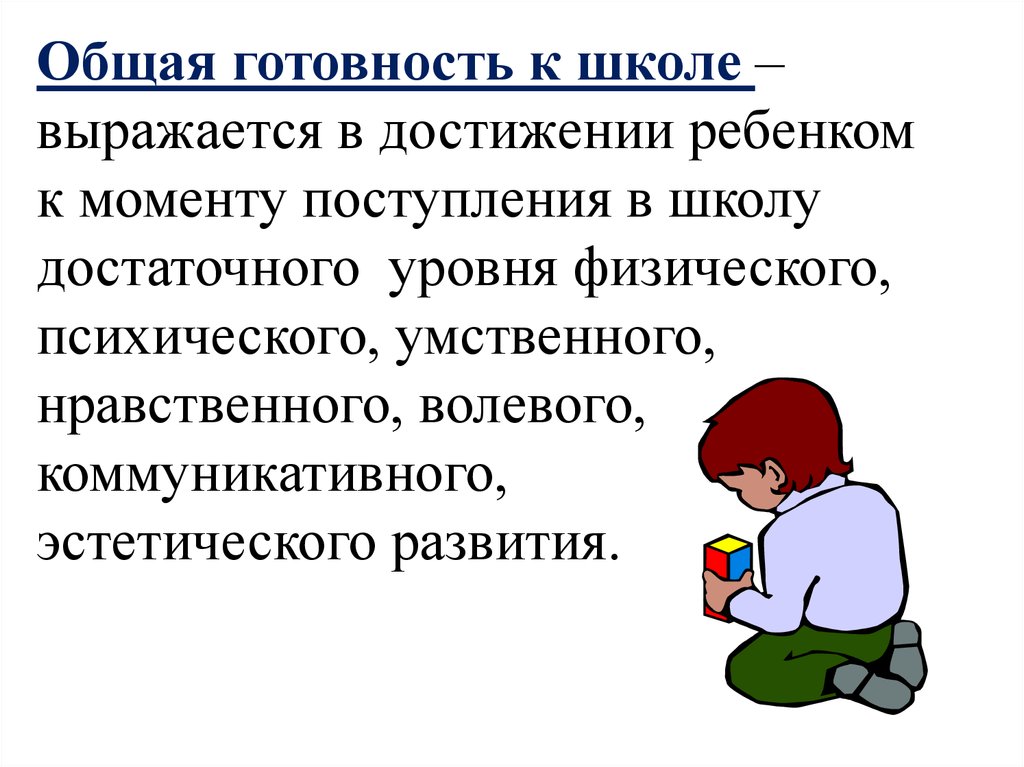 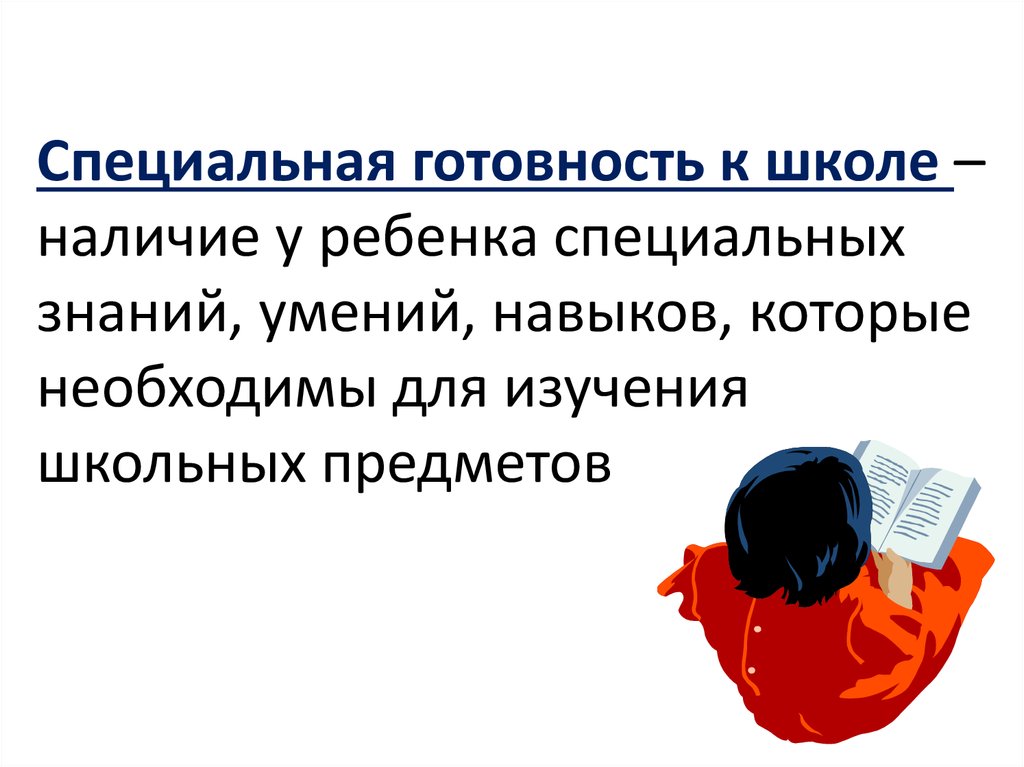 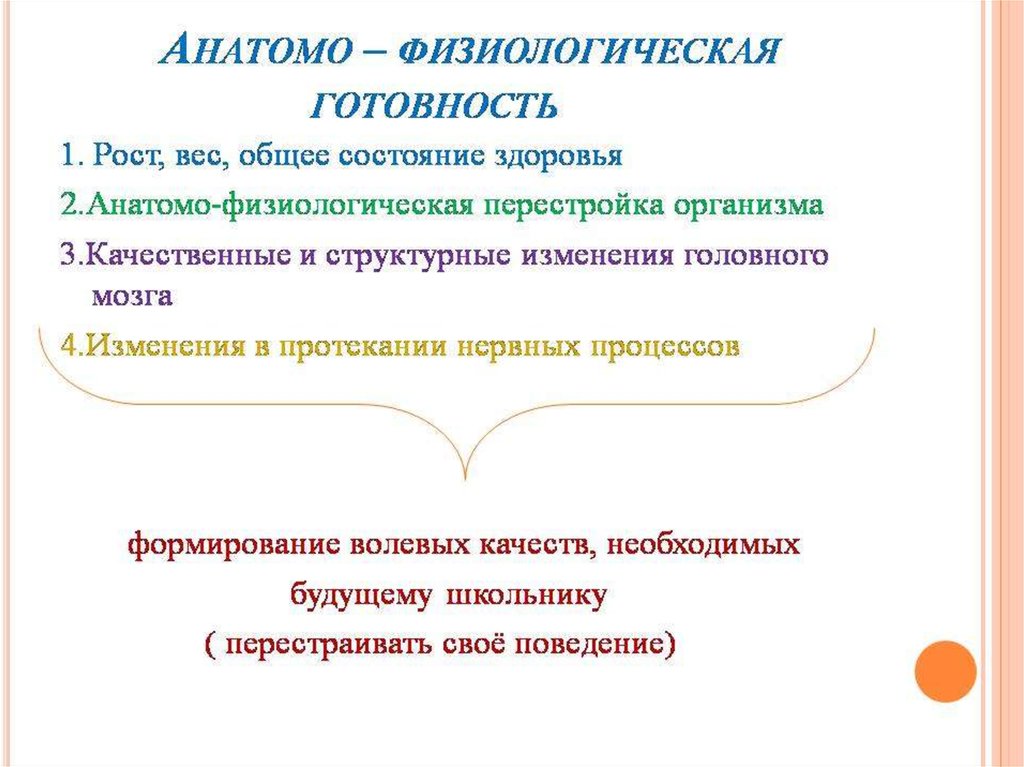 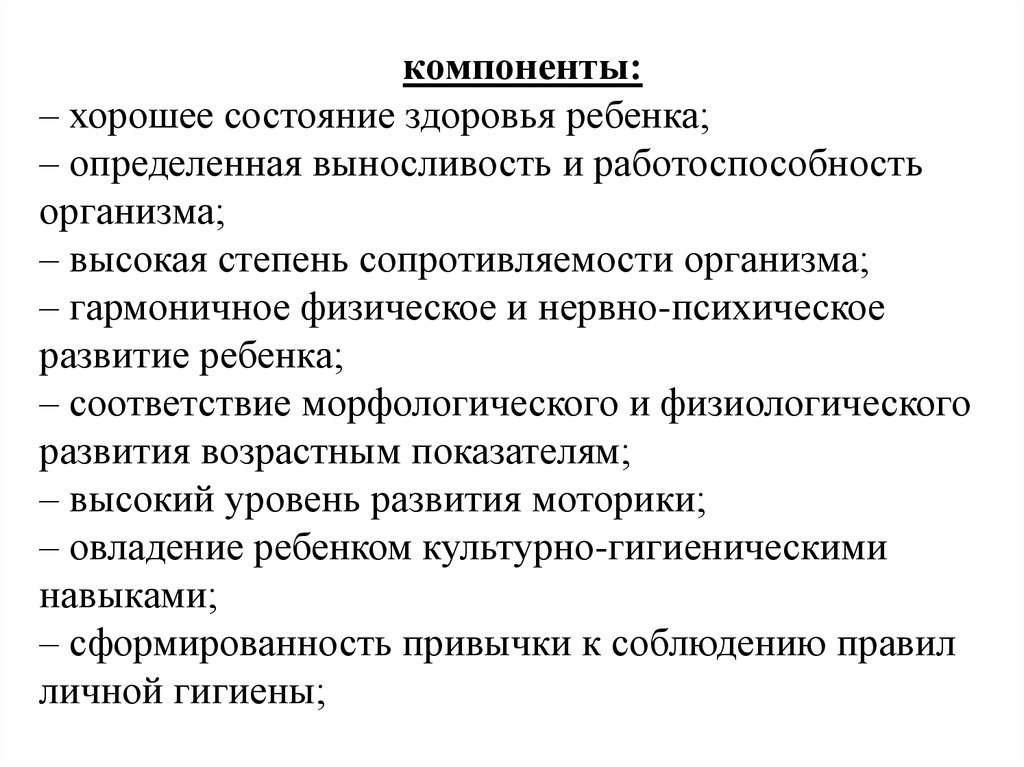 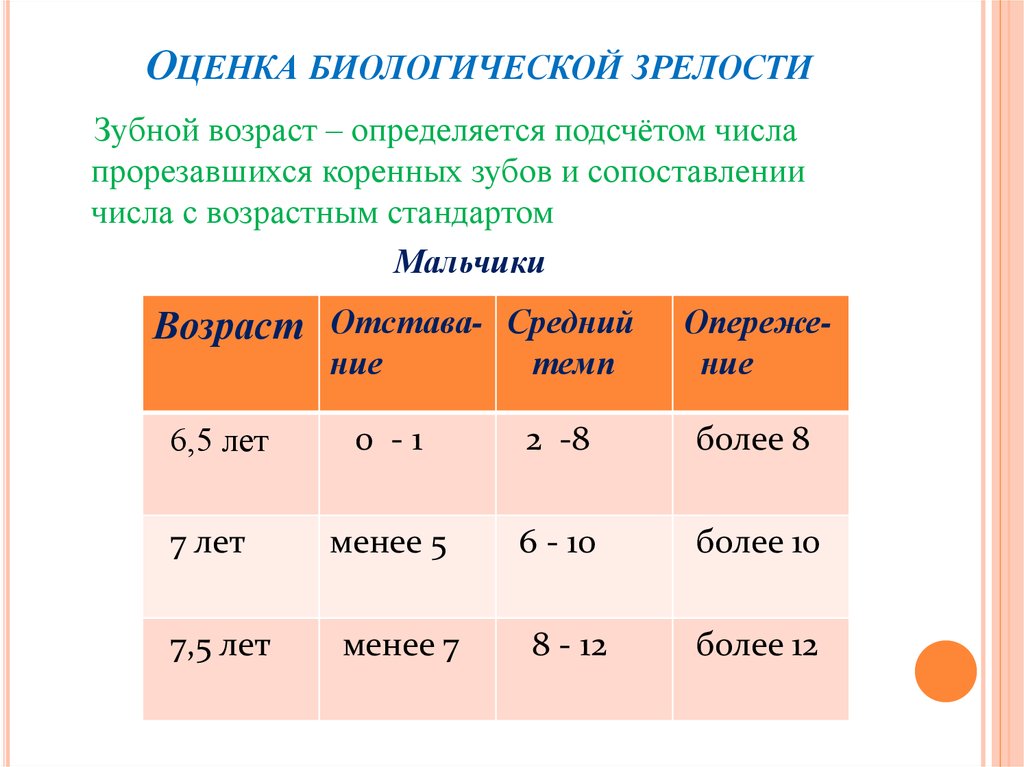 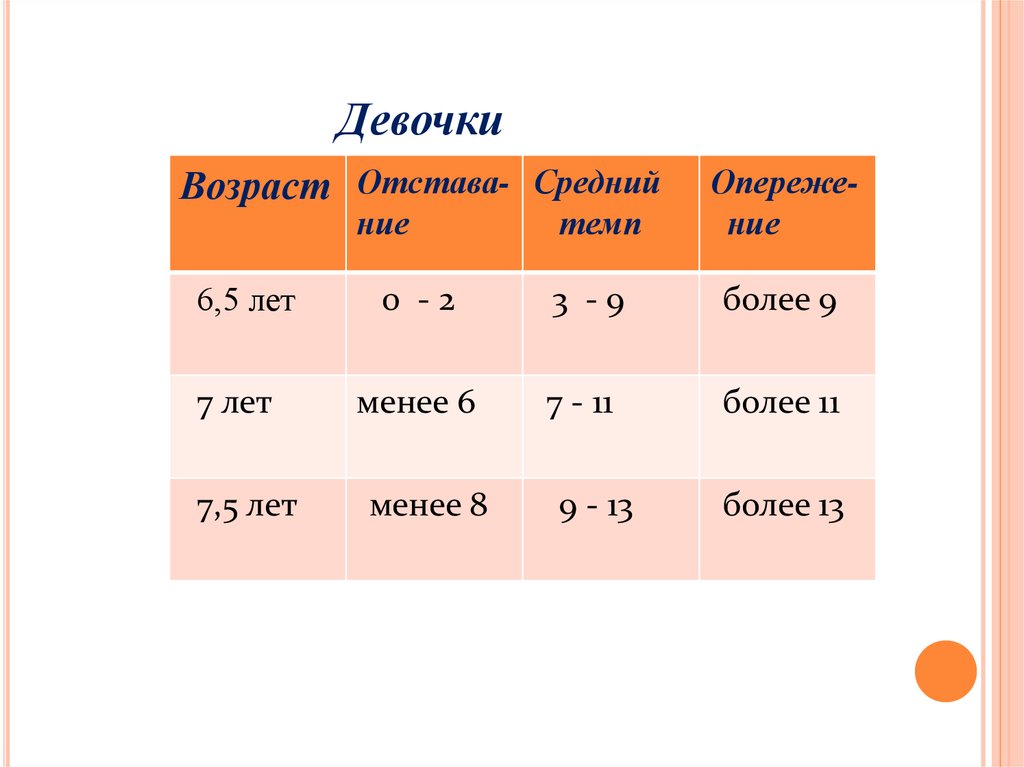 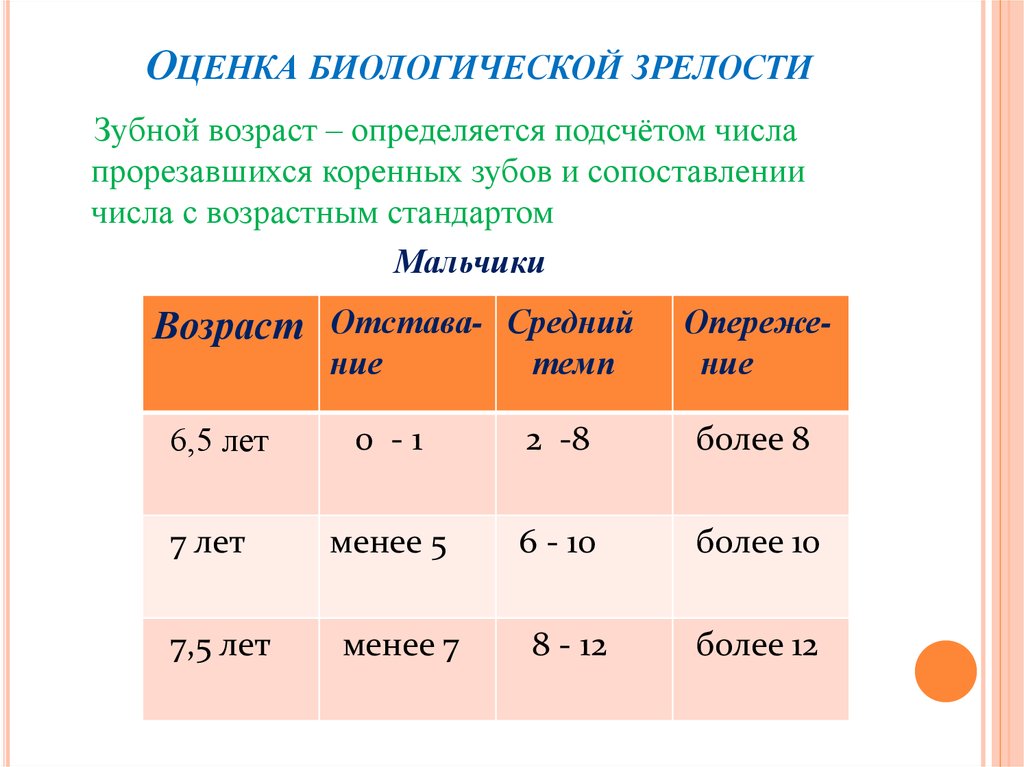 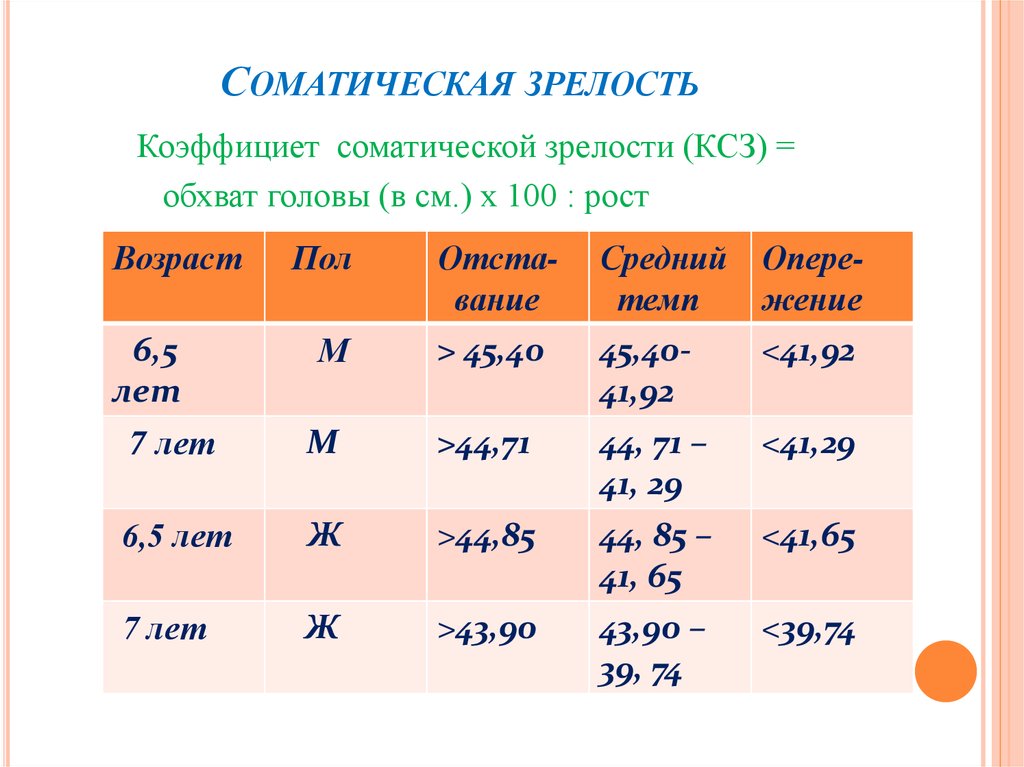 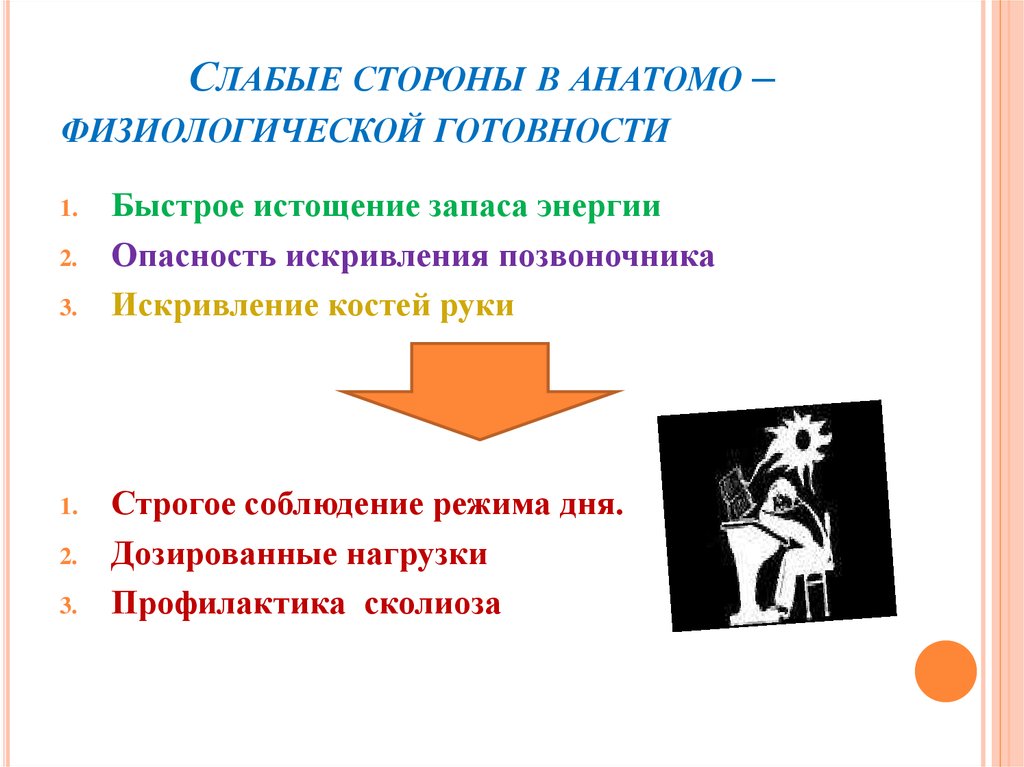 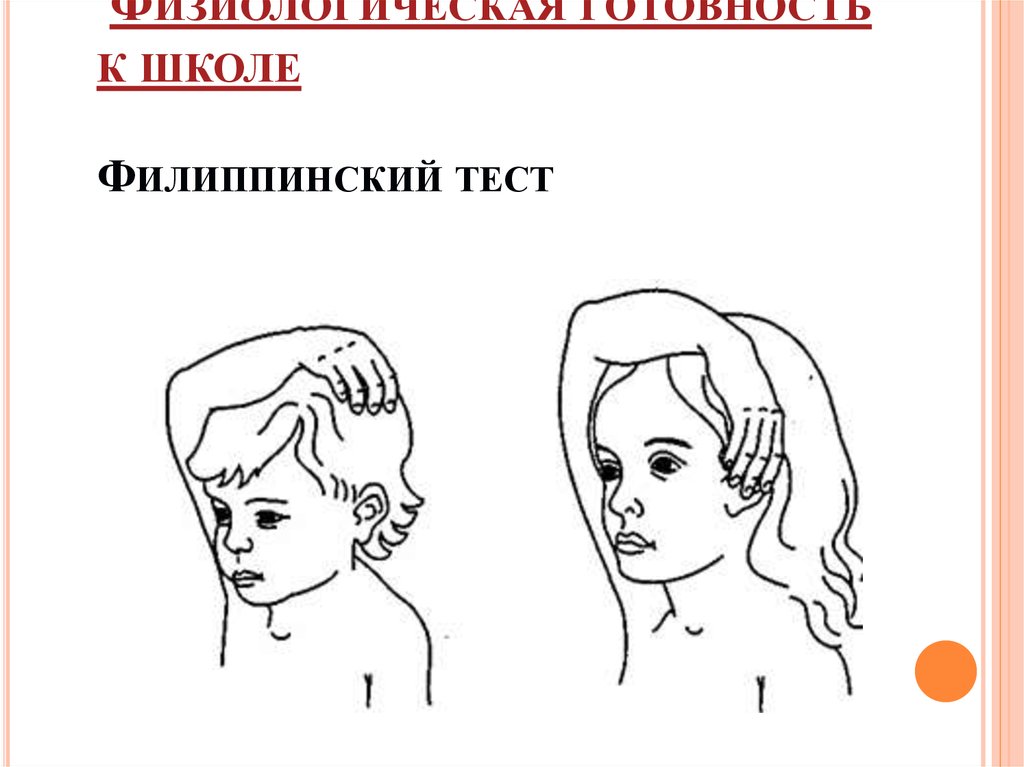